Continuous Social Distance Monitoring in Indoor Space
Harry Kai-Ho Chan1 , Huan Li2 , Xiao Li1 , Hua Lu1 
1Department of People and Technology, Roskilde University, Denmark
2Department of Computer Science, Aalborg University, Denmark
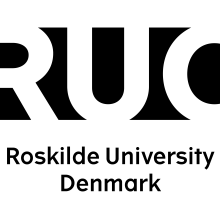 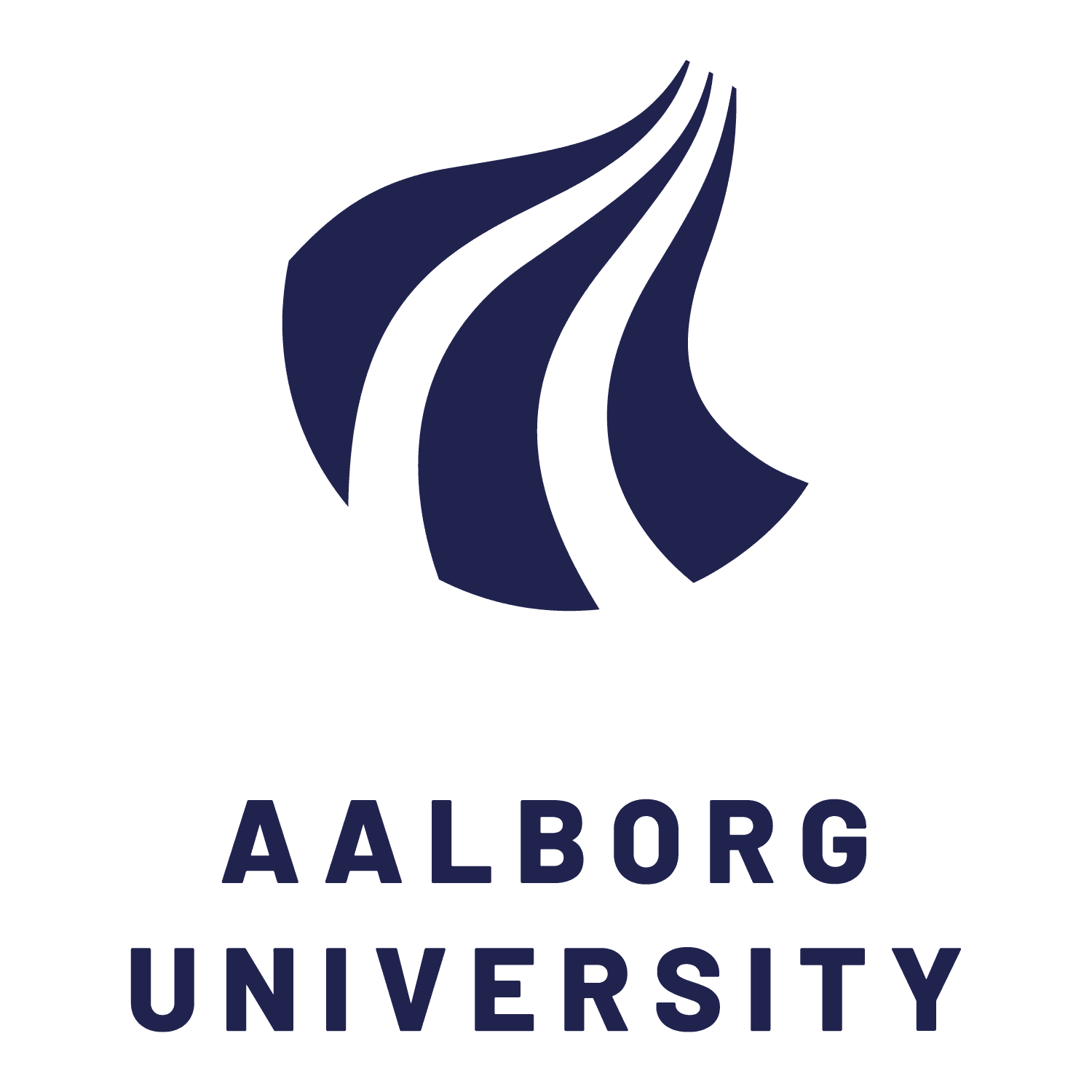 1
Introduction
Suppose I am visiting a museum...
However, I have to maintain social distance with others
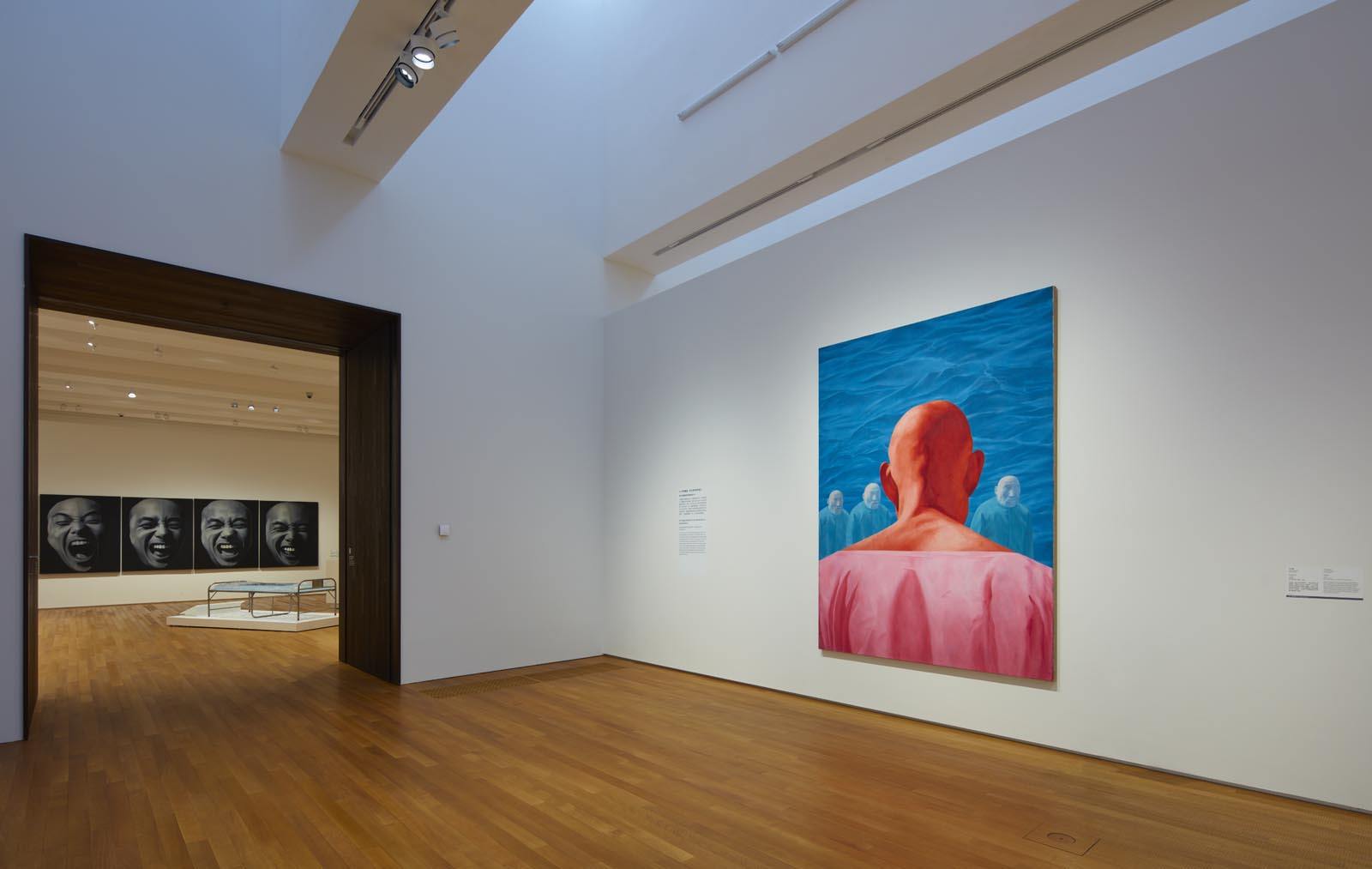 keep at least 1-2 meters between people
COVID-19 precaution
Government policy
2
Introduction
help me (and other visitors) to maintain proper social distancing while visiting
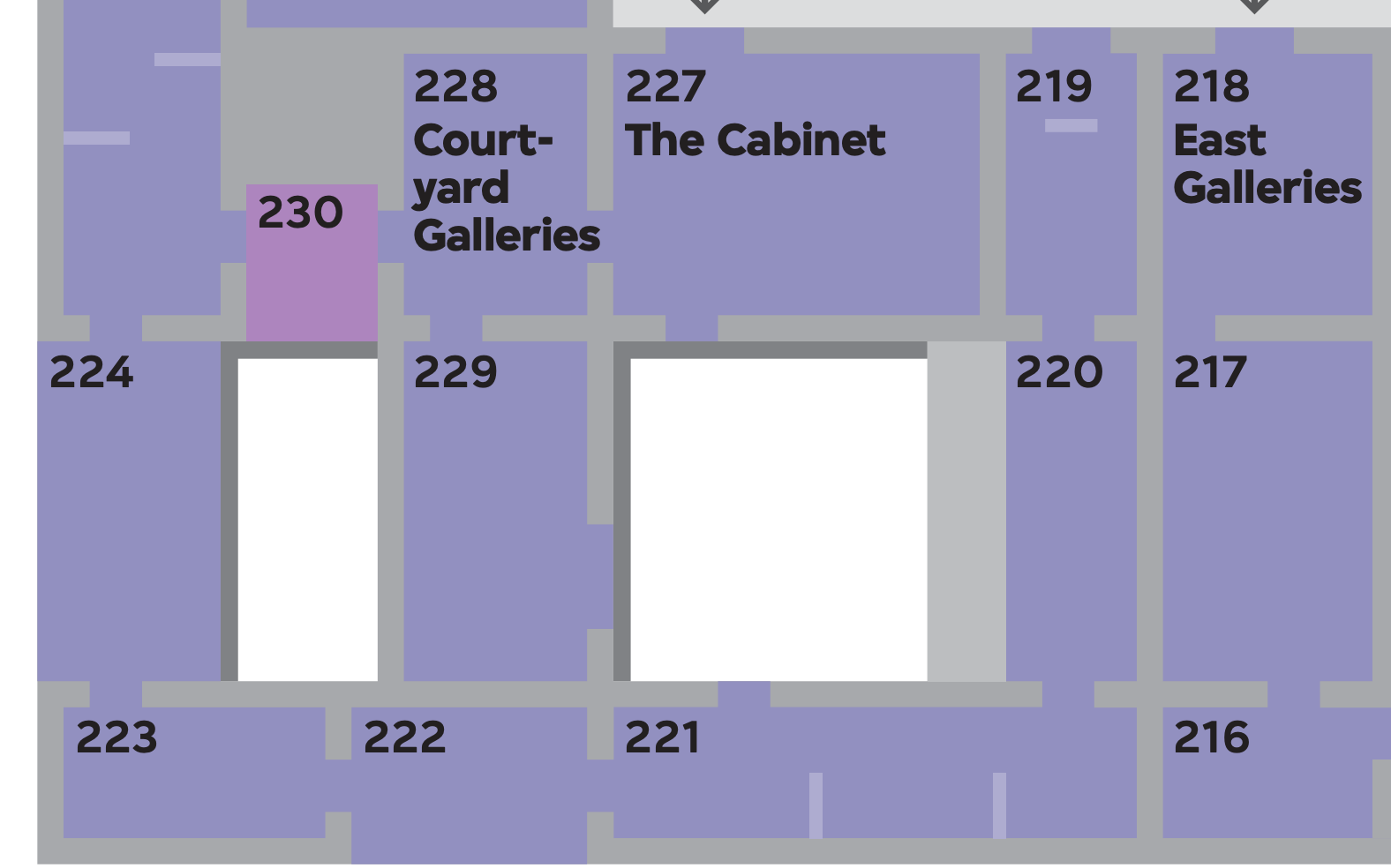 social distance monitoring is integrated into the guide app of the museum
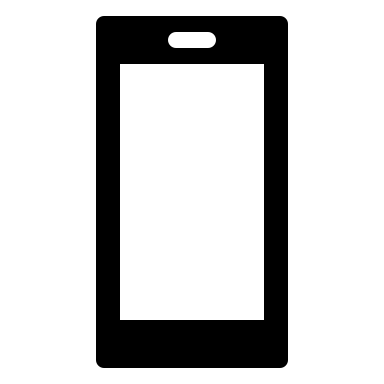 3
Problem Definition
e.g., visitors in the gallery / museum
e.g., staff in quarantine hotel
Setting: Moving objects in an indoor space
v4
Social Distance Monitoring Problem: We want to continuously find all object pairs that are likely to contact in a near future
v2
o4
o1
o2
A pre-defined future prediction interval e.g., 10 seconds
Distance smaller than a pre-defined threshold e.g., 1 meter
o3
x
d4
d5
d1
d2
Applications: 
maintains social distancing among people to avoid the spread of disease
gives insights to policy-makers on the effectiveness on the restrictions
v6
o6
o5
v5
d3
v3
x
d6
v1
e.g., limiting the maximum number of people in certain areas at peak hours
4
Related Work
A closely related work
Distance-aware Join for Indoor Moving Objects [TKDE 2014]
Range Join and kNN Join
A snapshot query
Our SDM problem setting differs from it that we
Consider a continuous setting
Object uncertainty regions take future movement into account
5
Framework for SDM
Accessibility Graph and Indexes
Calculates the expected indoor distance between objects
Online Indoor Positioning Table
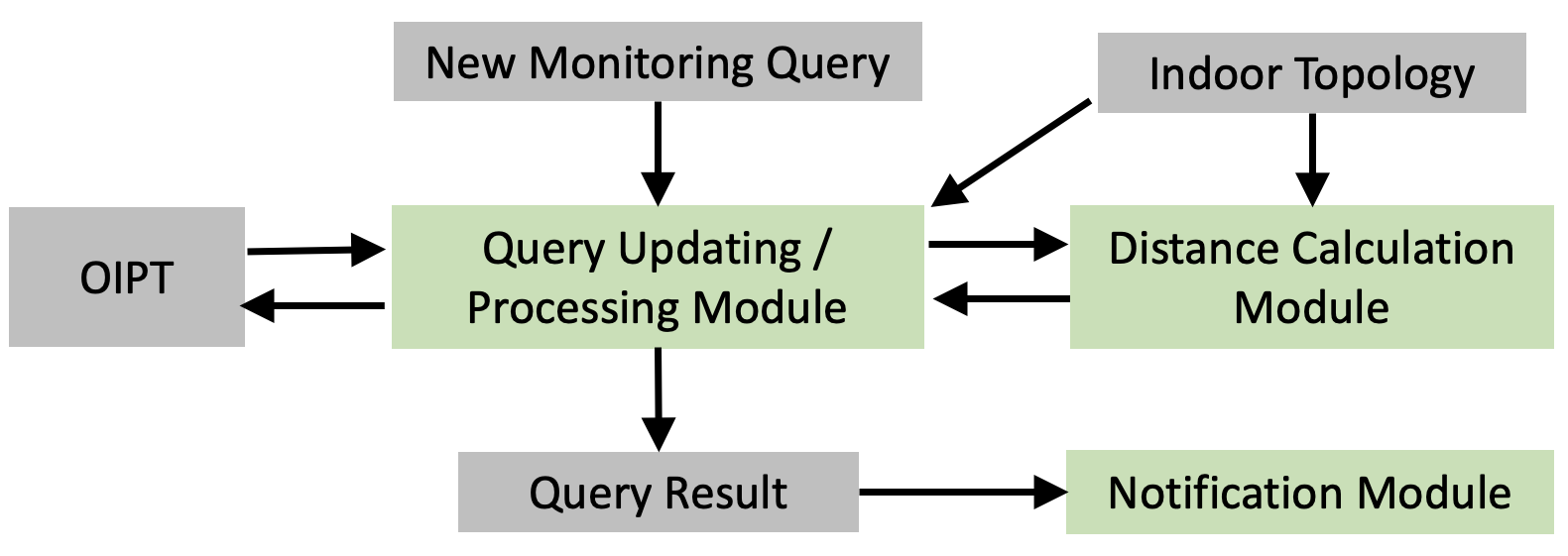 Efficient algorithms to search for all possible contact pairs
6
Object Uncertainty Regions
Challenges: 
Object locations are inaccurate
Location updates are discrete (e.g., 5-10 seconds / update)
Future movements are uncertain and unknown
v4
v2
o4
o1
v4
v2
o2
o4
o3
x
d4
o1
d5
d1
d2
o2
v6
o6
o3
o5
x
v5
d4
d3
v3
d5
x
d6
v1
d1
d2
v6
o6
o5
v5
d3
v3
x
d6
v1
7
Object Uncertainty Regions
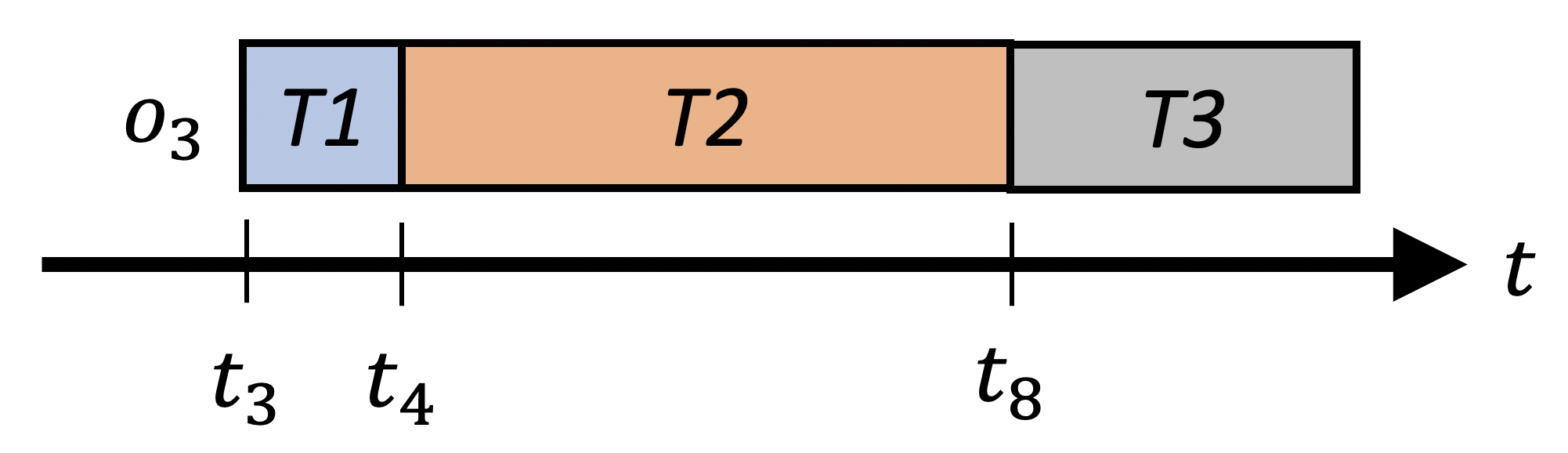 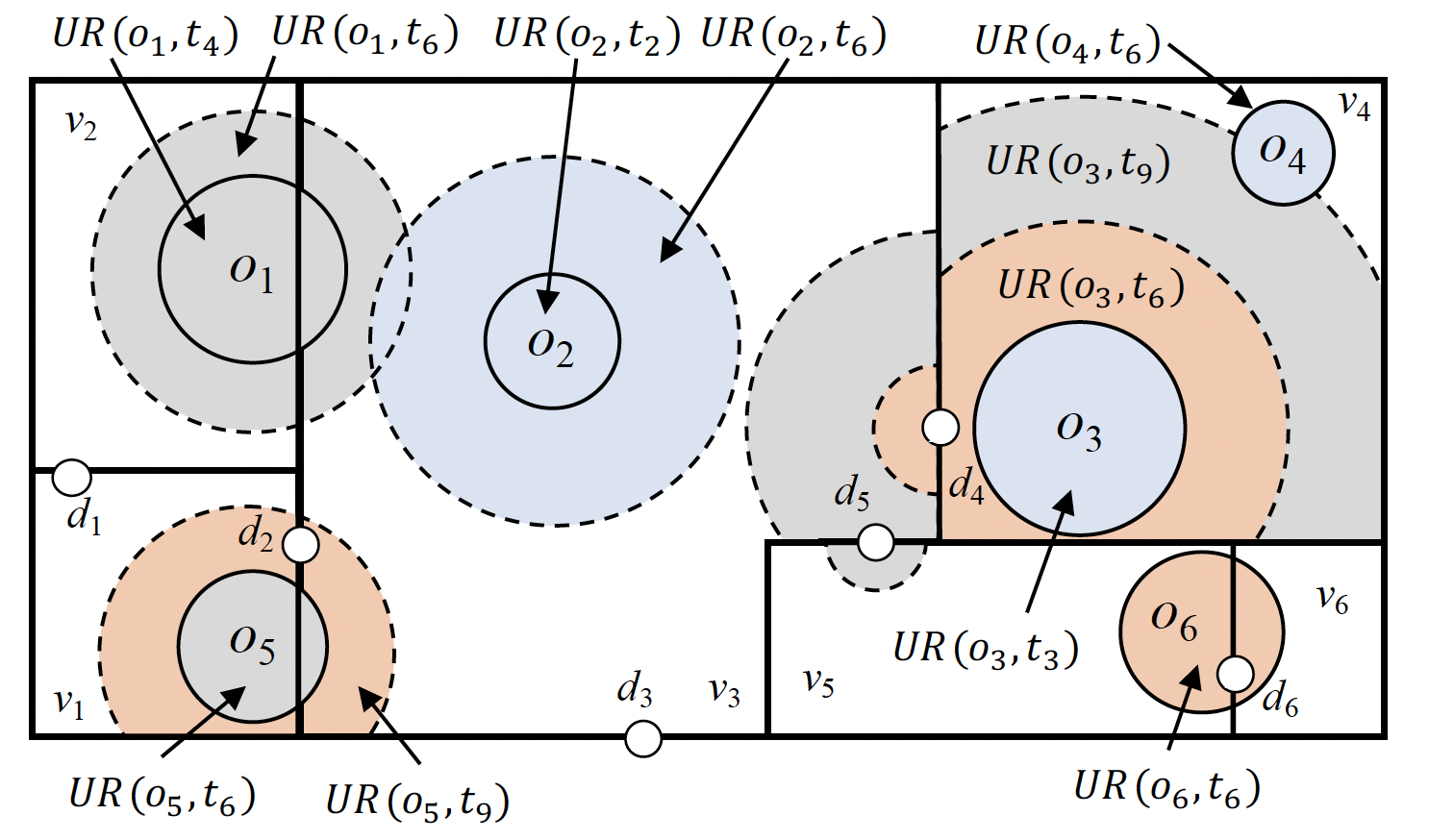 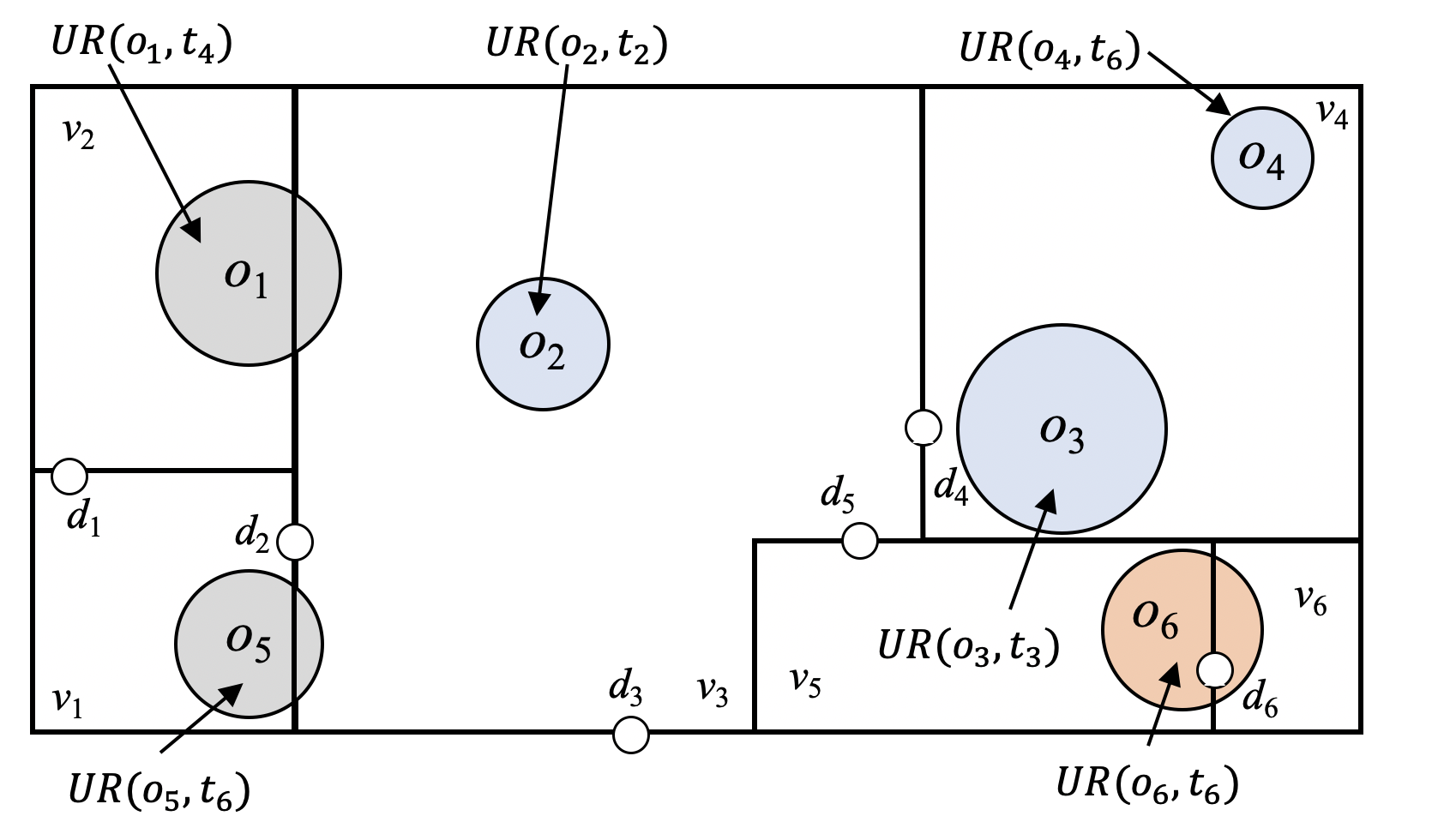 Define and calculate the expected indoor distance between object pairs of different types
Analyze and define the object uncertainty region carefully
8
Query Updating/Processing Module
Prune unpromising object pairs
Floor-based pruning
Topology-based pruning
Probability-based pruning
Query Update (QU)
Searches pair-by-pair
Batch Processing (BP)
Groups nearby objects into one large group
Updates distances between objects within and outside the group in one pass
Utilize the object types to provide tighter distance bounds
9
Experiment Setup
Algorithm


Synthetic Data
Indoor space: 20 floors each contains 141 partitions, 220 doors
Size of each floor: 600m x 600m
Maximum initial diameter of uncertainty region: 4m
Each object updates its location every 5 to 20 seconds
Future prediction interval: 10 seconds
10
Experiment Result on Synthetic Data
Our batch processing algorithm is scalable and terminates <1s for 30k objects
Varying the number of objects
11
Experiment
Real Dataset
A shopping mall in Hangzhou, China
977 partitions, 1613 doors
7-floor, each around 108m x 80m
680,368 positioning records from 4,412 objects, spanning 24 hours
Each object updates it location every 15 seconds
12
Experiment Result on Real Data
BP with different length of future prediction intervals
Longer future prediction intervals incur a higher running time
In general, running times of all settings are insensitive to the distance threshold
Varying the distance threshold (meter)
13
Conclusion
Continuous indoor social distance monitoring (SDM)
Monitors and predicts the distances between object pairs
Finds those pairs that will be in close contact soon
Developed framework and algorithms to update the results
In an online setting
Future Directions
Derive a tailor-made distance threshold for each room
Extend the framework to provide alternative route suggestions
14
Q & A
15